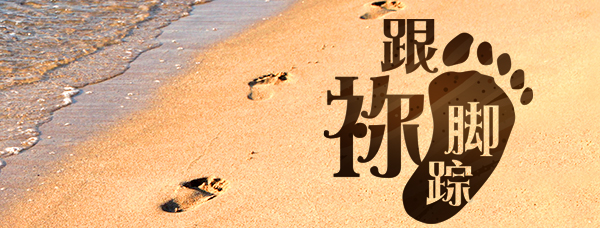 第十四单元：基督徒的品格
第53讲：谦让人前
要义：金句
只是在你们中间，不是这样。你们中间，谁愿为大，就必作你们的用人。（可10:43）
2
精义：撮要
门徒总是主前自觉，不过是无用的仆人。
3
传播焦点
“不甘落后” 的意义 
“互相推搪” 的社会
“合作共赢” 的世界
4
传播焦点
“高升发财” 的笑话
“谁愿为大” ，就必作用人的卑微
5
生活应用
谦让人前的人，且也反思在今天的世界，是个怎样的世界？“不甘落后”？“互相推搪”？“合作共赢”？
6
反思问题
“谁是最大？”曾是门徒的争竞，是否也是我们的争竞？
7
听众回馈
你曾如何表示事奉中有的谦让？是合宜的吗？
8